Основной документ, устанавливающий единый порядок дорожного движения на всей территории Российской Федерации
Основной государственный  законодательный акт
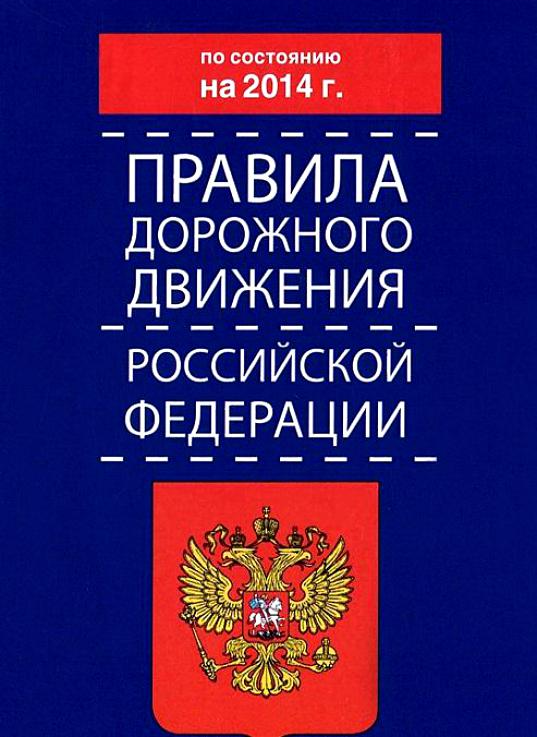 Ответственность водителя
С административной ответственностью водитель сталкивается прямо на дороге, когда его останавливает инспектор ГИБДД за нарушение Правил дорожного движения. А всякого нарушителя надо привлекать к ответственности! И вот тут вступает в действие Кодекс об Административных Правонарушениях (КоАП), в котором чётко прописано, как именно следует наказывать водителей за то или иное нарушение.
Гражданская ответственность
Гражданская ответственность – это возмещение материального ущерба.
Если гражданская ответственность всех участников ДТП застрахована и все согласны в оценке происшедшего, тогда ущерб пострадавшему оплатит страховая компания. Если мнения участников ДТП в оценке происшедшего различны, тогда только суд может определять кто кому и сколько должен!
Уголовная ответственность
Закон определил так – уголовная ответственность для водителей может наступать в случае причинения тяжкого вреда здоровью пострадавшего или в случае смерти.
И, конечно же, уголовному наказанию водитель, может быть, подвергнут только по решению суда!